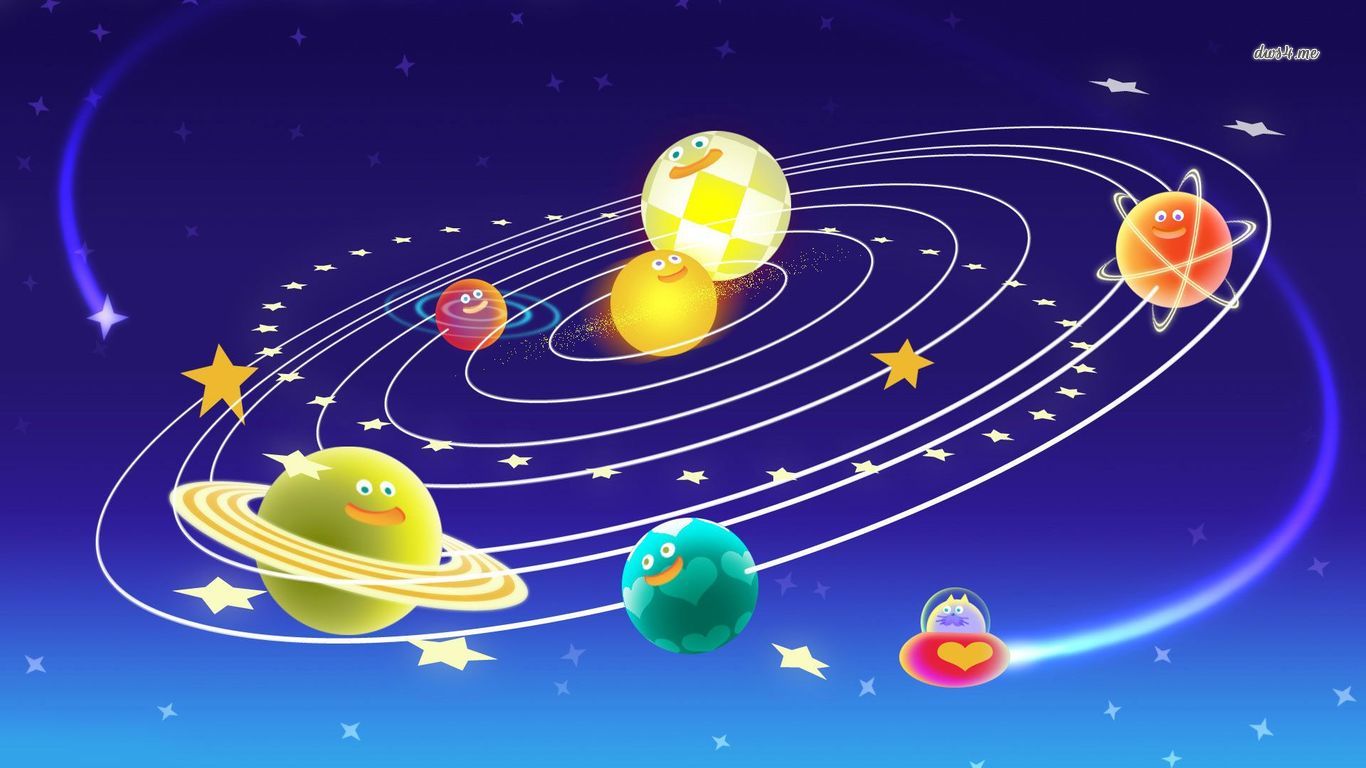 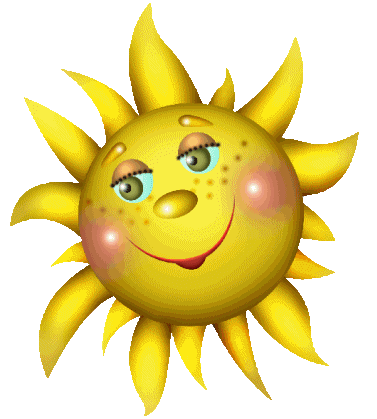 ВАСИОНА И ВАСИОНСКА ТЕЛА
М.Ивић
Васиона, свемир, космос је таман, безваздушни,хладан простор у коме лебде небеска тела.
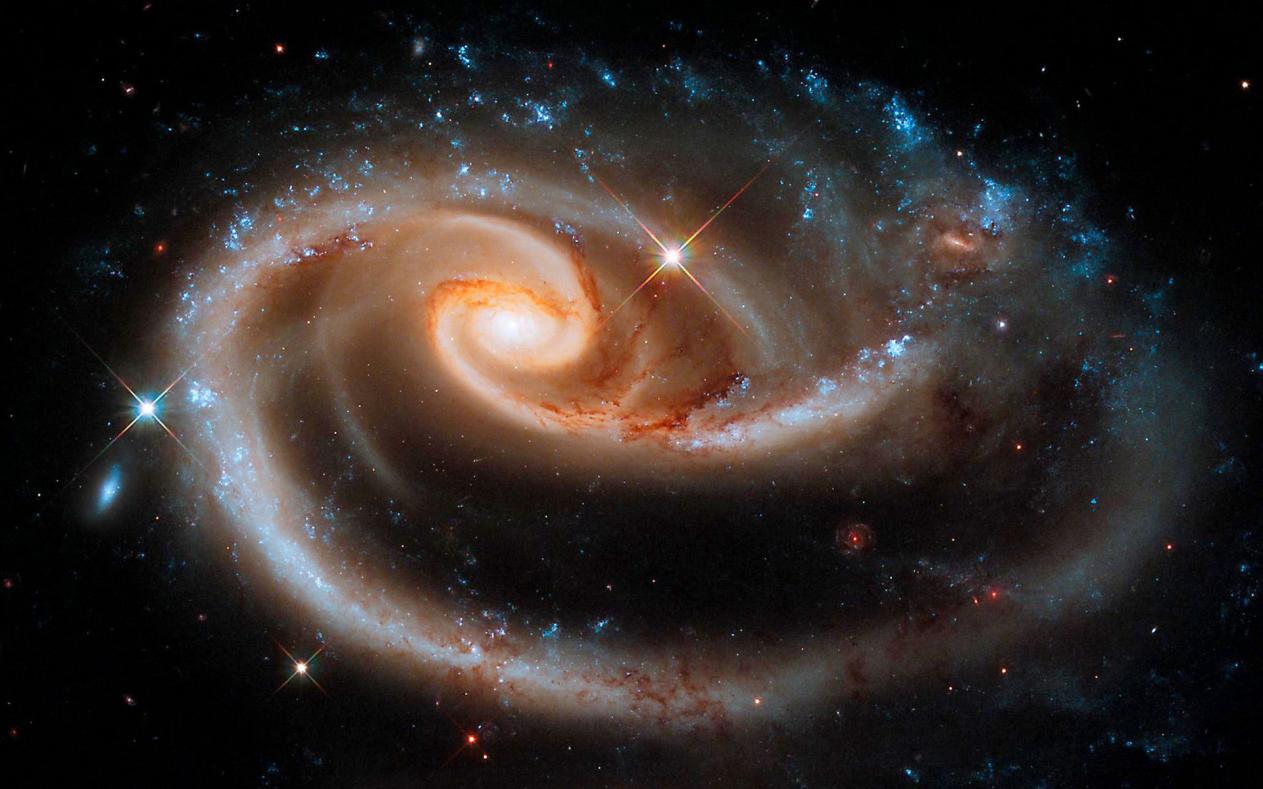 Светлосна година је удаљеност коју светлост превали за једну годину брзином од  300 000km/sec. 
 Светлосна година је јединица за растојање, а не за време.
Светлосна година је нешто мало мање од девет и по билиона (хиљаду милијарди) километара.
Парсек је 3,26 сг (паралактичка секунда). 
Астрономска јединица је једнака просечној удаљености Земље од Сунца. АЈ је приближно149,6 милиона km. 

Најближа галаксија Велики пас је удаљена 42 000 сг
 Најудаљенија галаксија Лав је на 600 000сг 
Магеланови облаци су удаљени 
      200 000сг .
Најближа звезда 
      Проксима Кентаура 4,3 сг.
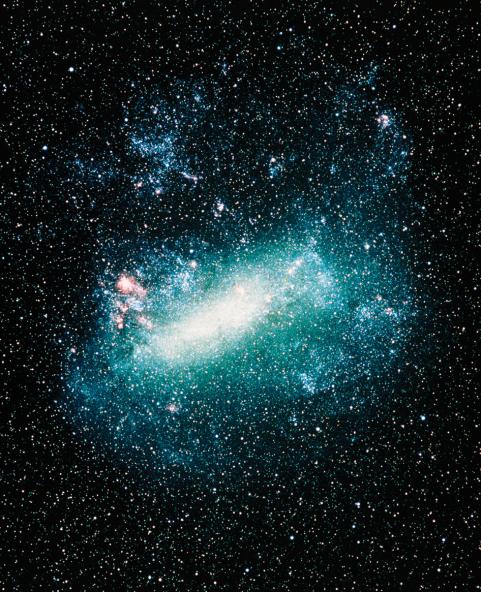 Магеланови облаци
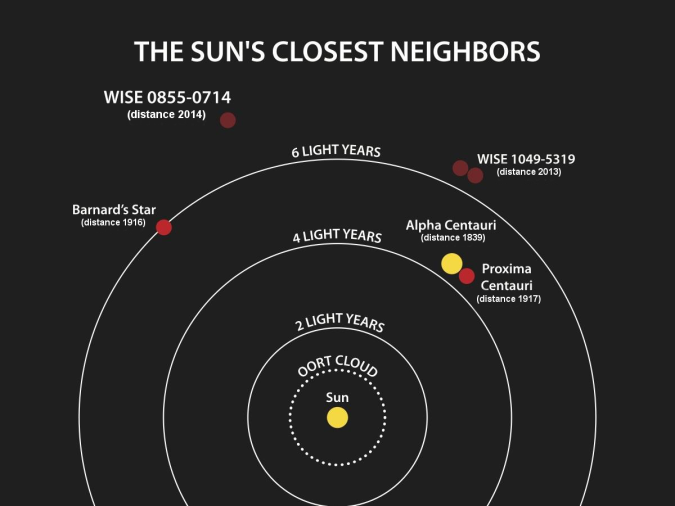 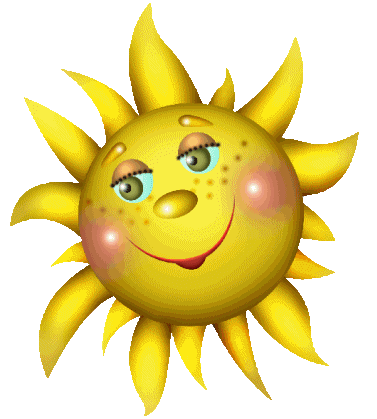 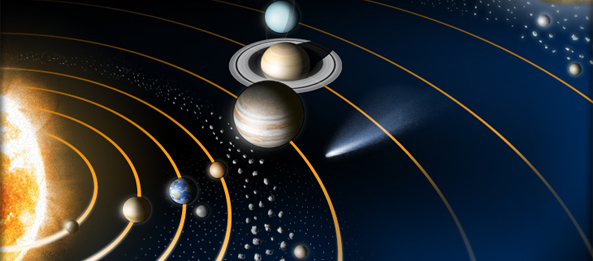 Ако је Сунце зрнце прашине величине 1mm, Земљина орбита је на удаљености од 10cm, а Плутон на 4m. Најближа суседна звезда је на 30km а средиште галаксије је на удаљености од 2 милиона km.
     Ако је Млечни пут величине 3cm најближа галаксија је далеко 1m  а скуп галаксија у Девици 10m
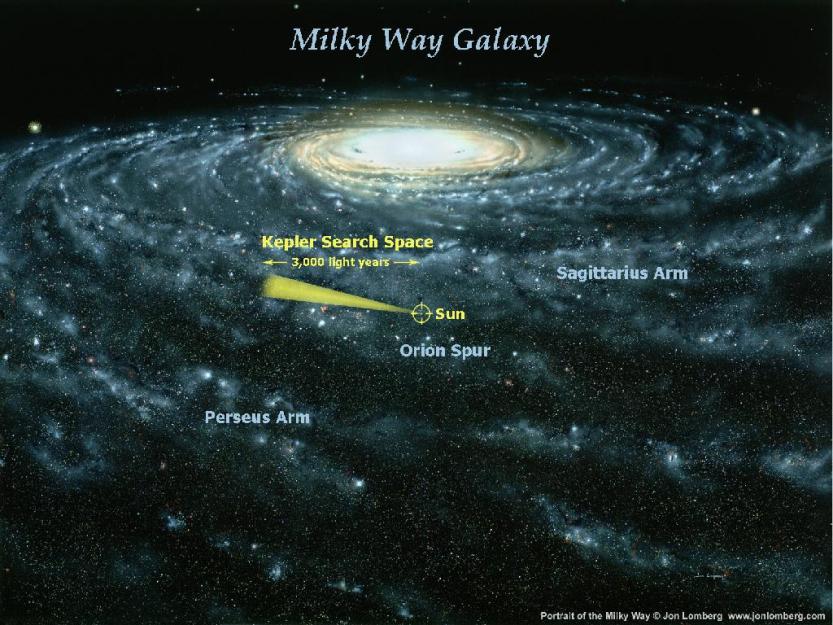 Млечни пут (Кумова слама, Галактика) је спирална галаксија облика диска, пречника већег од 100 000 сг.
Сунце се налази 28 000 сг од центра галаксије.
Галаксија се окрене око себе за 240 милиона година а Сунце око центра галаксије 220km/sec или око 800 000km/h.
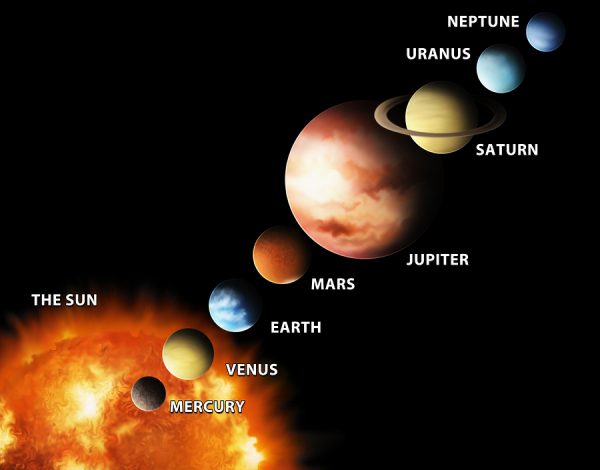 Сунчев систем је настао пре око 4,5 милијарди година од ротирајућег облика гасова и прашине који се од своје тежине претворио у диск у чијем средишту је настало Сунце. Унутар диска дошло је до згушњавања чврстог материјала у гомиле које су се у међусобном сударању претварале у већа тела димензија планета.
У унутрашњем топлијем делу система од стеновитог материјала настале су унутрашње планете земљиног типа. Спољашње крупније планете  су настале од стеновитог материјала и воде са великим бројем сателита. Масе ових планета су биле десетак пута веће од Земљине и  а сила теже довољно велика да привуче део гасовитог облака око Сунчевог система. На тај начин су настале џиновске гасовите планете.
АСТЕРОИДИ 
или планетоиди
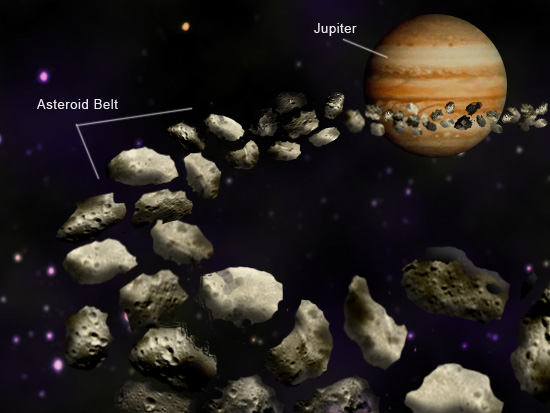 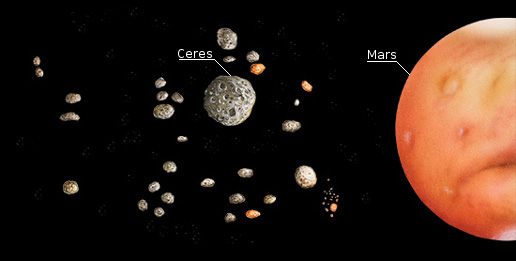 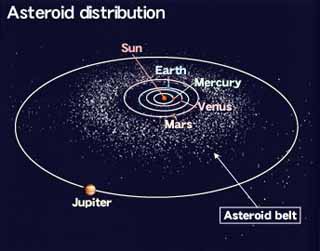 Од најмањих стеновитих остатака створен је појас астероида између Марса  и Јупитера.Највећи међу  њима је Церера, са пречником од 1000км,  откривен 1801. године (италијански астроном Ђузепе Пјаци). Снимак једног од њих Ида  је 1993. стигао на Земљу, пречника 55км а има сопствени сателит Дактил пречника 1,5км.
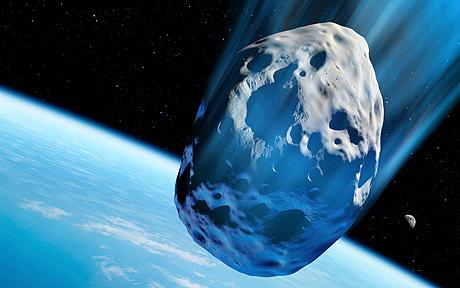 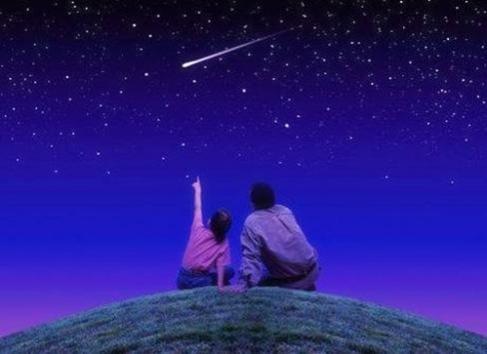 МЕТЕОРИ И МЕТЕОРИТИ
Делови астероида који се нађу на путу ка  Земљи називају се метеори а ако падну на земљу-метеорити.
Киша метеора "Сузе светог Лоренца" око 10. августа.
Звезде падалице.
Неки од ројева се називају Леониди (15-19 новембар) 
  и Персеиди (25 јул-18 август).
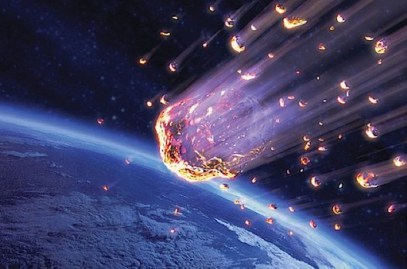 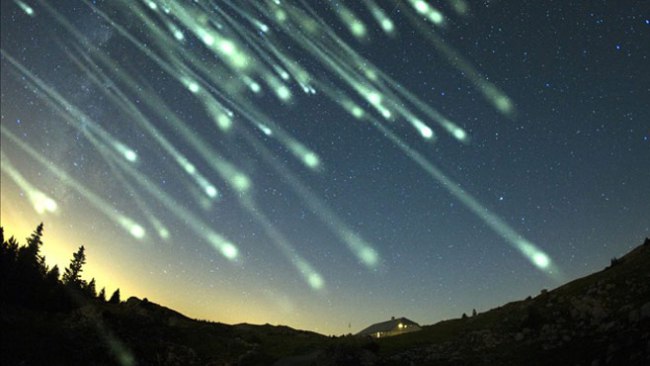 Персеиди
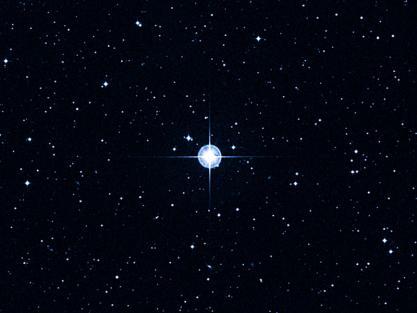 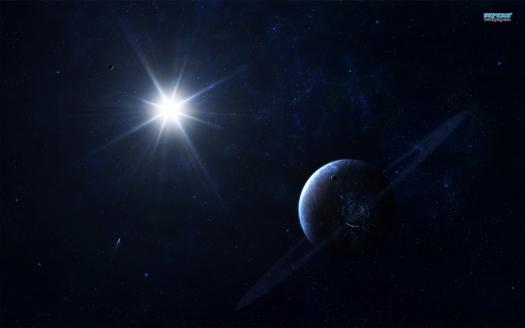 ЗВЕЗДЕ
Усијана и гасовита небеска тела која имају сопствену светлост и топлоту.
Хипарх из Никеје 2. век пне звездани каталог 850 звезда. 
Клаудије Птоломеј (радио у Александрији у 2. веку наше ере),  дело Алмагест са звезданим каталогом , (проширен Хипархов каталог) за 1000 звезда.
Разликују се по величини, сјају, температури боји 
     ( беле, плаве, жуте, наранџасте, црвене 2000-3000 степени, жуте као Сунце 5000-6000,  а беле и плаве 50 000-60 000).
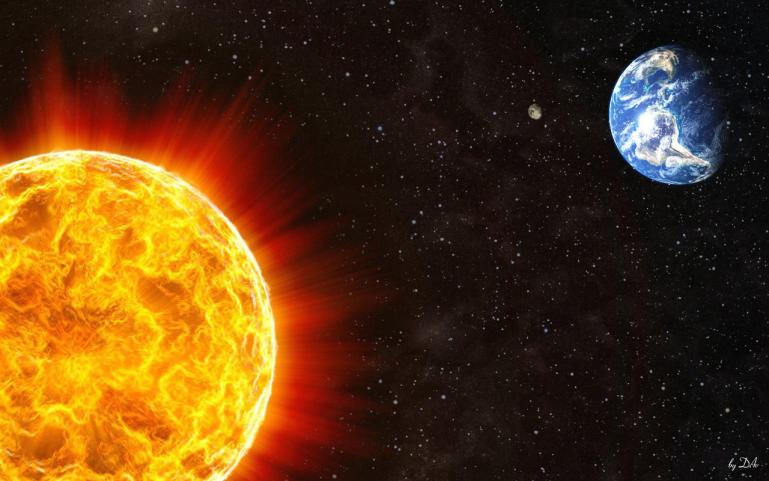 СУНЦЕ
Сунце је нама најближа звезда.
Сунце је огромна лопта од плазме (јонизованог гаса)
у стању равнотеже и пречника 1, 4 милиона км.
Око своје осе (на екватору) окрене се за око 25 дана а температура на површини износи око 5800 степени целзијуса.Основни састојци су хелијум и водоник а по димензијама, старости, маси и температури спада у звезде средње величине. 
У средишту је језгро које термонуклеарним реакцијама ствара огромну енергију. Температура у језгру достиже 14 милиона степени
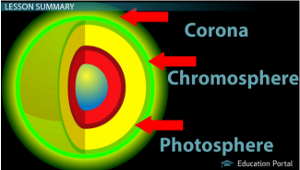 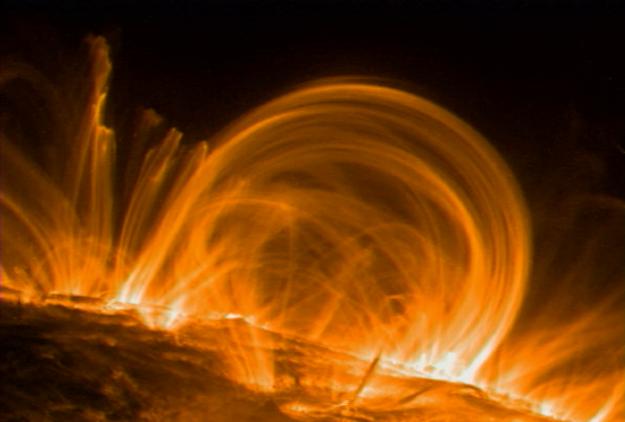 Фотосфера је слој дебљине око 400km и представља праву површину Сунца коју видимо са Земље.На њој се примећују сунчеве пеге.
Хромосфера (обојена лопта) се налази изнад фотосфере и на њој се јављају бљескови и протуберанце.
Корона или круна је спољашни део Сунчеве атмосфере видљив у време помрачења Сунца.
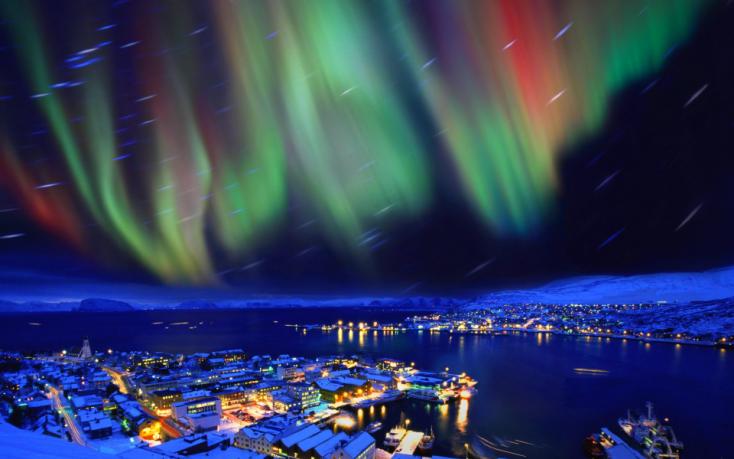 АУРОРА БОРЕАЛИС И АУРОРА АУСТРАЛИС
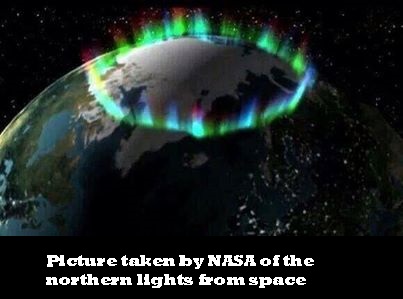 Сунце емитије Сунчев ветар,( плазму, протоне, јонизованих атомских језгара) који се креће према Земљи брзином од више стотина km/sec где   у међудејству са магнетним пољем наше планете ствара Аурору бореалис и Аурору аустралис.
Звезде су груписане у сазвежђа
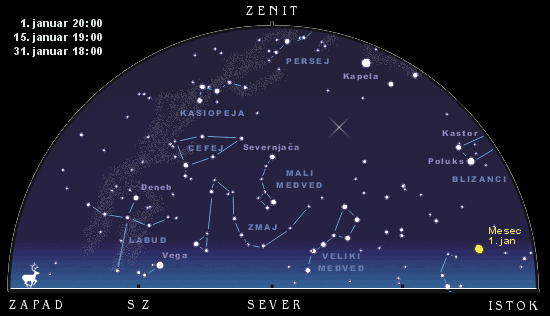 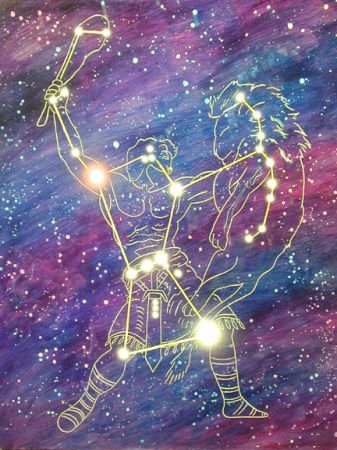 Сазвежђе Орион
Зодијак је замишљени појас на небеском своду кроз који се (гледајући са Земље) крећу небеска тела.Подељен је на 12 знакова који имају симболично значење а имена су добили по истоименим сазвежђима.
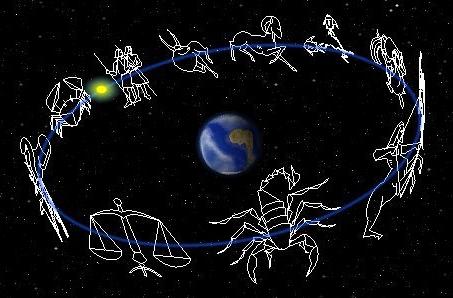 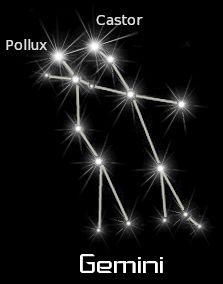 северњача и јужни крст за оријентацију
Јужни крст
Северњача
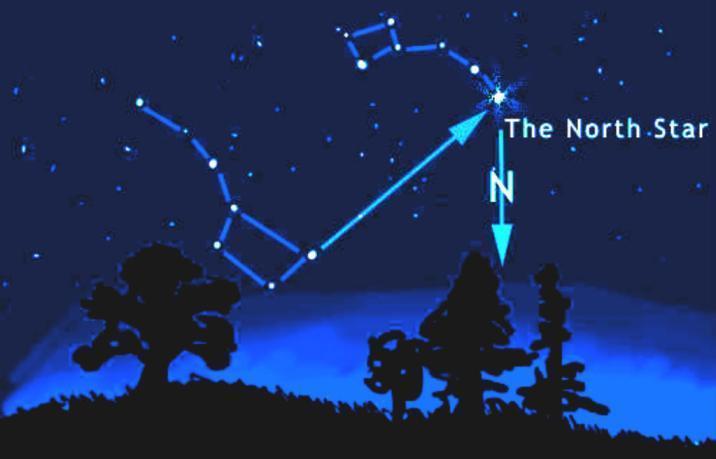 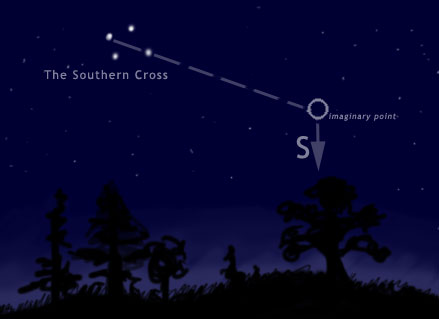 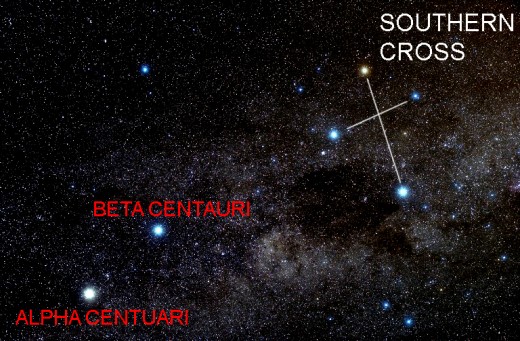 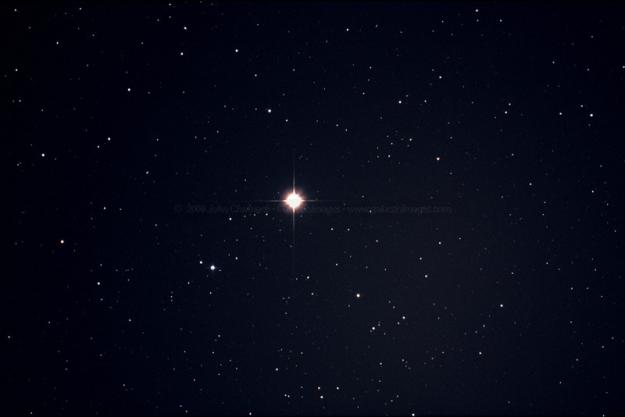 ПЛАНЕТЕ
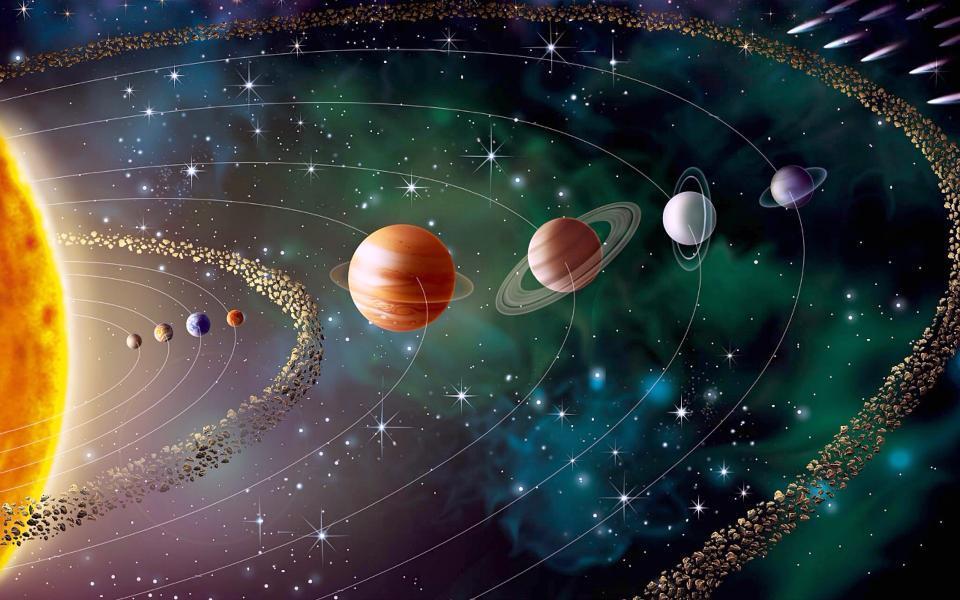 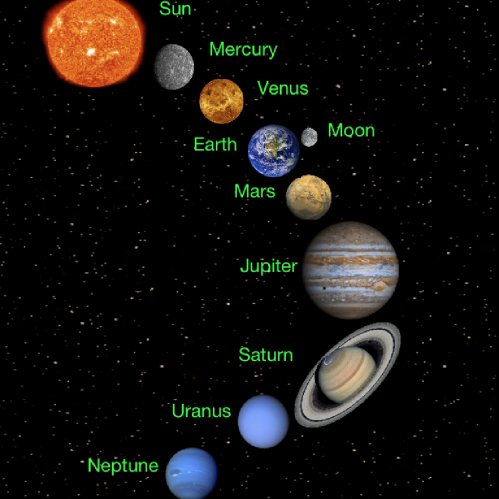 Планете на грчком јез луталице
Планете су тамна и хладна небеска тела која од Сунца добијају светлост и топлоту
У Сунчевом систему има 8 планета: Меркур, Венера, Земља, Марс, Јупитер, Сатурн, Уран и Нептун.
„планете Земљиног типа“ или стеновите: планете сличне Земљи, састављене углавном од стена: Меркур, Венера, Земља, Марс
„планете Јупитеровог типа“ или гасовити џинови: састављене највећим делом од гасовитог материјала: Јупитер, Сатурн, Уран и Нептун. (Постоји и подгрупа гасовитих дивова које називамо уранским планетама.)
         На удаљеностима од неколико светлосних година До јула 2015 је откривено 1942 вансоларних планета.
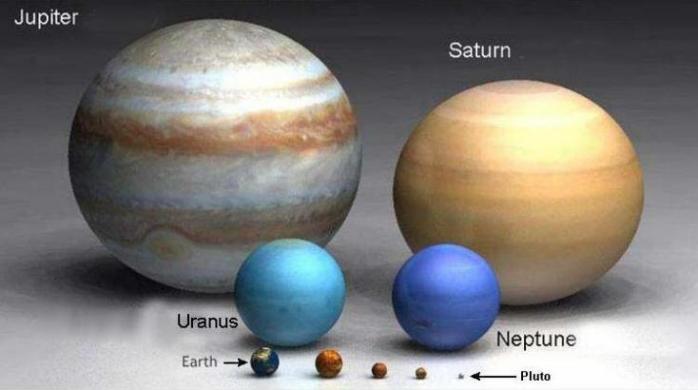 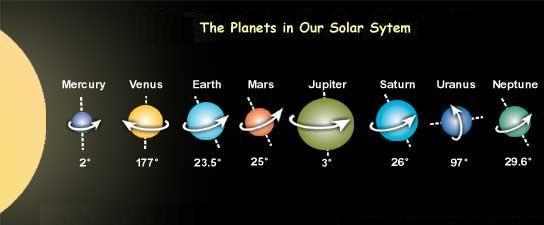 Сунчев систем има осам планета, 
         сврстаних у две групе:
Унутрашње-стеновите планете(мањих димензија):Меркур,  Венера, Земља и Марс.
Спољашње - гасовито-ледене планете(већих димензија):Јупитер,  Сатурн,  Уран и Нептун.
ПЛАНЕТА ИЛИ НЕ?
Категоризација планета: (2006.):
         Планета је небеско тело које:
се налази у орбити око Сунца,
има довољну масу да сопственом гравитацијом надвлада силе чврстог тела тако да успостави хидростатичку равнотежу (готово округлог) облика,
и које је очистило околину своје орбите,
нема сопствену светлост  и топлоту.
Патуљаста планета је небеско тело које:
се налази у орбити око Сунца,
има довољну масу да сопственом гравитацијом надвлада силе чврстог тела тако да успостави хидростатичку равнотежу (готово округлог) облика (с тим да ће даље одлуке прописати прецизнију границу и сврставати тело или у ову или у неку другу категорију),
није очистило околину своје орбите,
и које није сателит.
Сви други објекти, осим сателита, који круже око Сунца  су у категорији мала тела Сунчевог система.
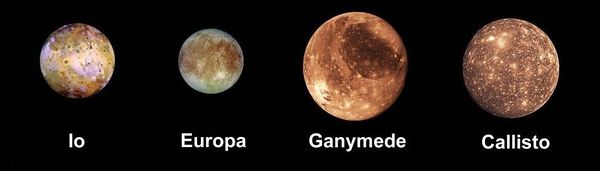 САТЕЛИТИ
Сателити или трабанти
Меркур и Венера немају, Земља (Месец), Марс (Фобос и Дејмос),Јупитер (63, Ио, Европа, Ганимед и Калисто), Сатурн (33, Пан, Атлас, Прометеј, Пандора), Уран (27, Корделија, Офелија, Бјанка, Кресида, Дездемона, Јулија, Порција, Розалинда, Белинда,Аријел,Умбријел, Титанија, .... окретање север југ),Нептун ( 13, Најада, Таласа, Деспина, Галатеа, Лариса)
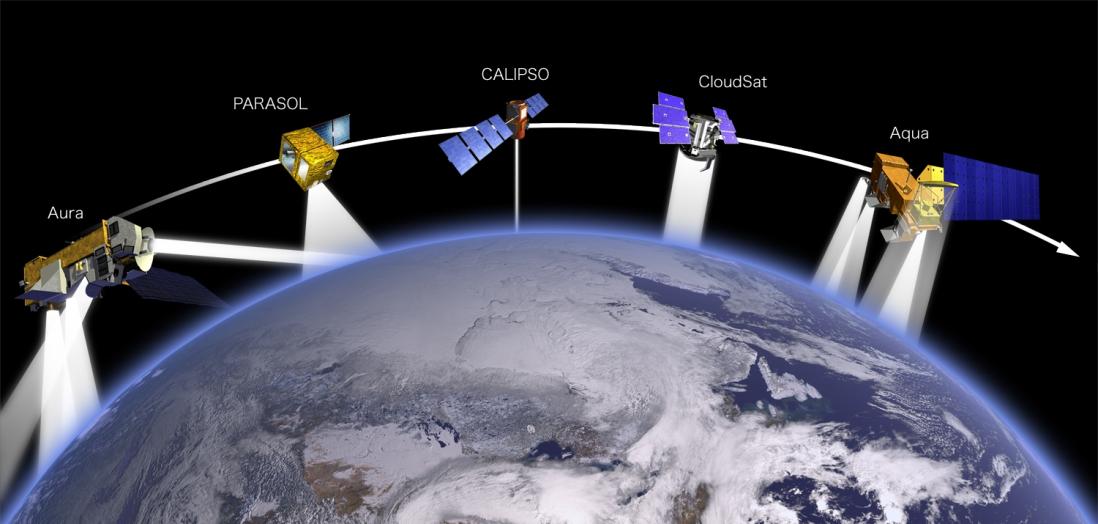 ВЕШТАЧКИ САТЕЛИТИ
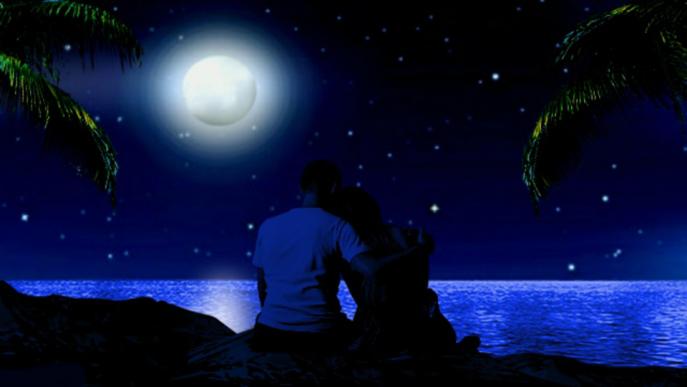 МЕСЕЦ
384 000 км средња
     удаљеност од Земље
3476км пречник
1км/сек брзина орбитална брзина
ротација 27 дана 7 сати 43 минута 12 секунди
Невидљива страна одељена линијом -терминатор.
Помрачење Месеца су Месечеве мене-пун месец- уштап. Планински венци 6000м висине а највиша око јужног пола,носе називе планинских венаца на Земљи. Највећи је Клаудијев кратер. 
Окреће се тројако: око своје осе и око Земље за исти број дана - месец дана  а око Сунца 365 дана.
Последице су и плима и осека (морска доба).
Први изглед Месеца видео Галилеј.
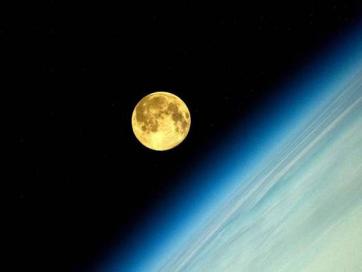 ПОМРАЧЕЊЕ МЕСЕЦА И СУНЦА
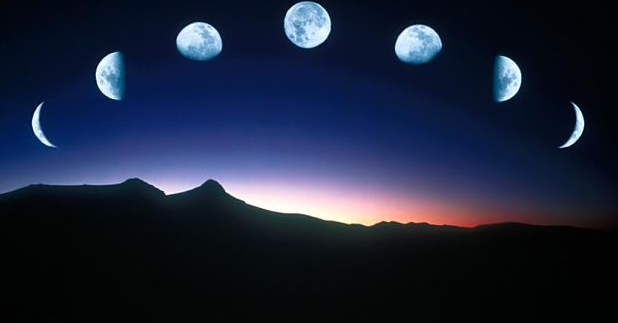 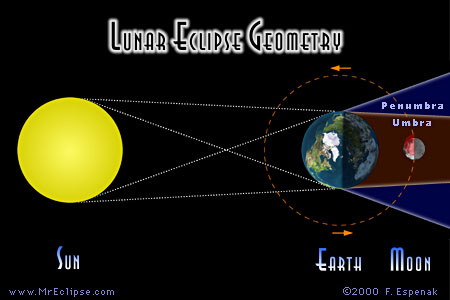 Месечеве мене или фазе
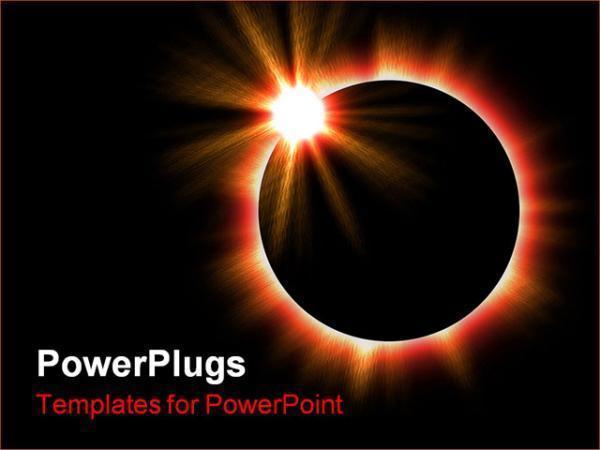 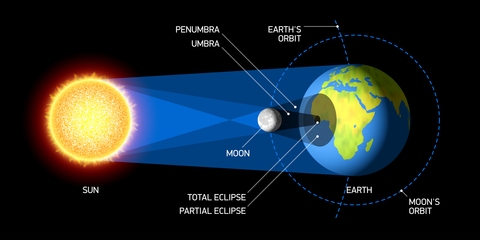 Корона видљива при потпуном помрачењу Сунца
КОМЕТЕ
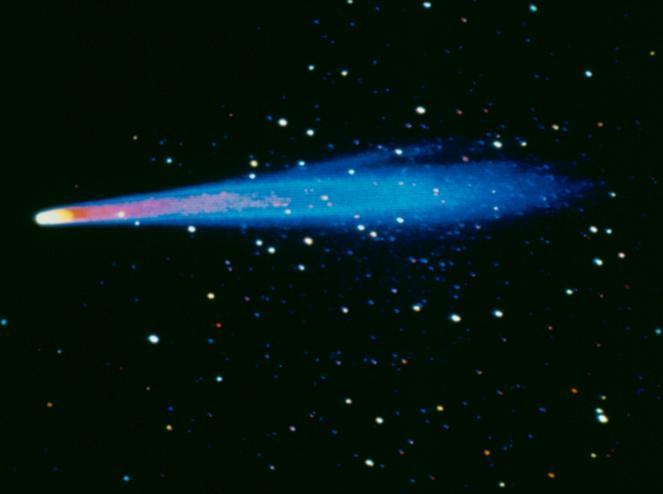 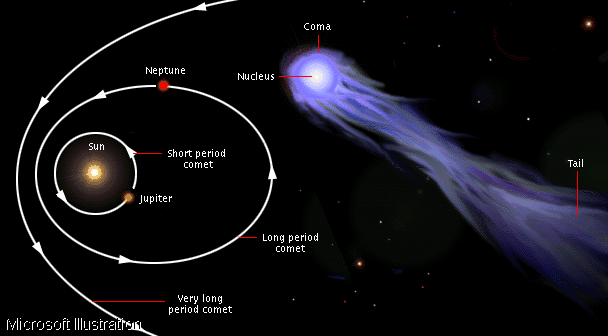 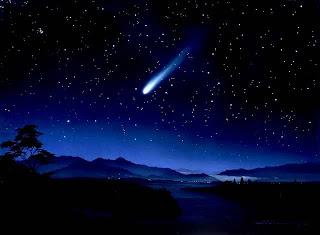 Комете или зевезде репатице
Тамна и хладна небеска тела од коме (главе) и репа дужине десетине милиона километара од гасова
Састављене од прашине и леда а видљиве када приђу сунцу.
Енке сваке 3 године
 Халејева на 76 година а последњи 
     пут прошла 1986.
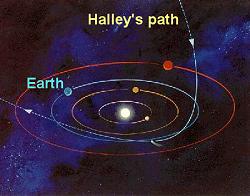 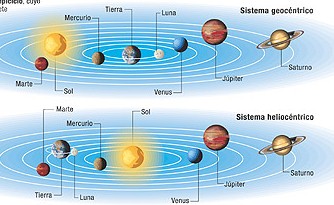 Аристотеловско -Птоломејев систем геоцентрични
 Никола Коперник (1473-1543)-хелиоцентрични систем
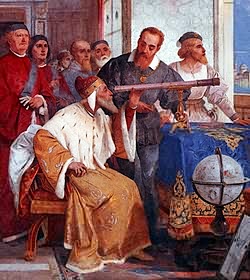 Галилео  Галилеј 1610-   телескоп

Јохан Кеплер (друга пол.16 в)-елипсасте путање планета
.
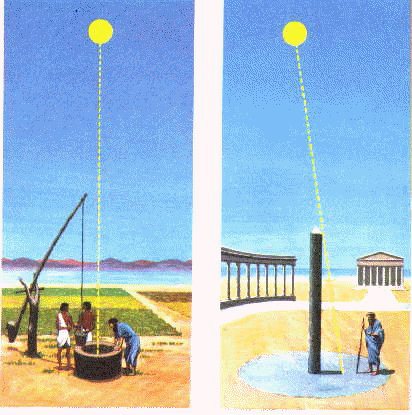 МЕРЕЊЕ ОБИМА И ВЕЛИЧИНЕ ЗЕМЉЕ
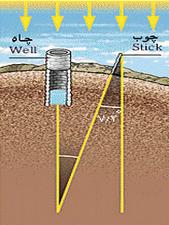 Ератостен, књижар Александријске 
     библиотеке је први измерио Земљу 200г пне.
 У Асуану када је сунце било у зениту видео је његов одраз  у бунару. 
У Александрији 5000 стадијума северније (1 стадијум 150m) Сунце је од зенита 7,2 лучна степена гледајући од средишта Земље (одредио по дужини косог штапа).
     То значи да је 360/7,2=50 пута дужа удаљеност између тих градова, однодно 250 000стадијума што даје полупречник Земље 6000km (тачно је 6378km). 
     Следећих 15 векова нико није у то веровао. Да је Колумбо за то знао највероватније не би кренуо ка Америци.
Аристарх са Самоса је 310-230 г н е први измерио удаљеност Месеца. Пречник  земљинe сенкe која пада на Месец за време помрачења отприлике je
    2 пута већа од пречника Месеца (тачна вредност је 2,6 пута). Удаљеност од Сунца мерио је на основу страница троугла Месец- Земља -Сунце.



Хипарх из Никеје 190-120г н е је наставио Аристрахово дело и дошао до тога да је удаљеност Mесеца једнака 60 полупречника Земље, односно 360 000km.
Модерно мерење -ласерскa светлост до Месеца до огледала који су поставили астронаути (Аполо 11).
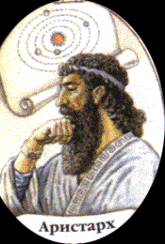 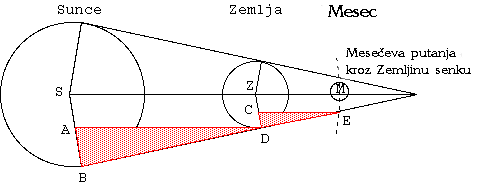 Аполо 11 слетео на Месец  1969.г
20 јула  1969.Нил Армстронг направио прве кораке  на Месецу. 
У мисији учествовали Едвин Олдрин (други човек на Месецу)
    и Мајкл Колинс.
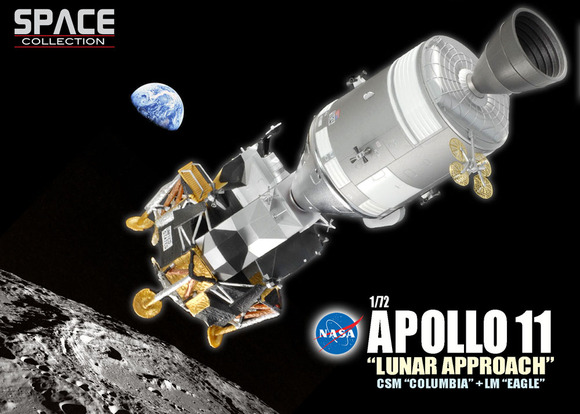 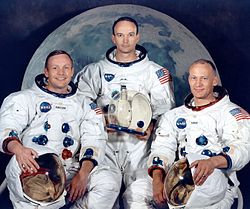 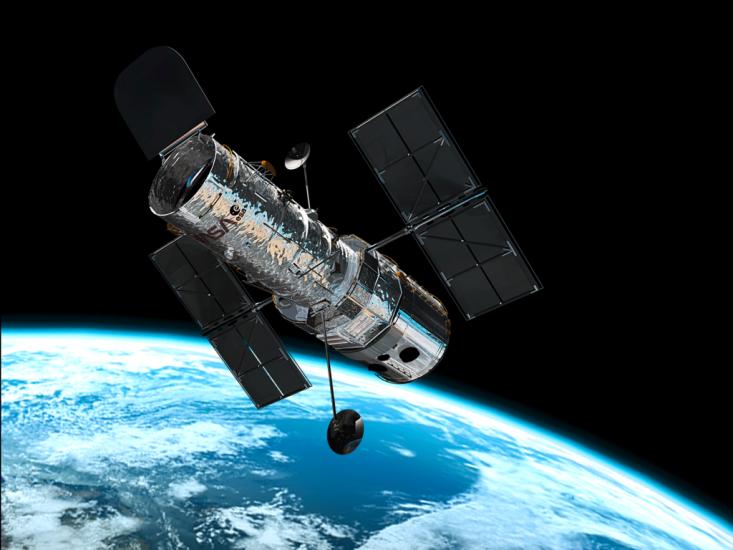 Истраживање свемира
Свемирски телескоп Хабл је пројекат настао сарадњом агенције 
    НАСА и Европске свемирске агенције.
Хабл је лансиран 
    24. априла 1990.
Налази се у Земљиној орбити на удаљености од 559 km и креће се брзином од 7,5 km/s
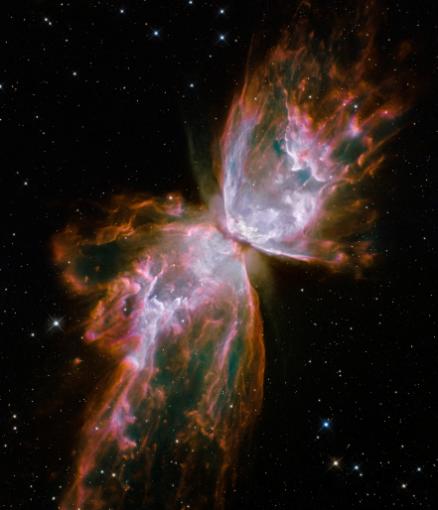 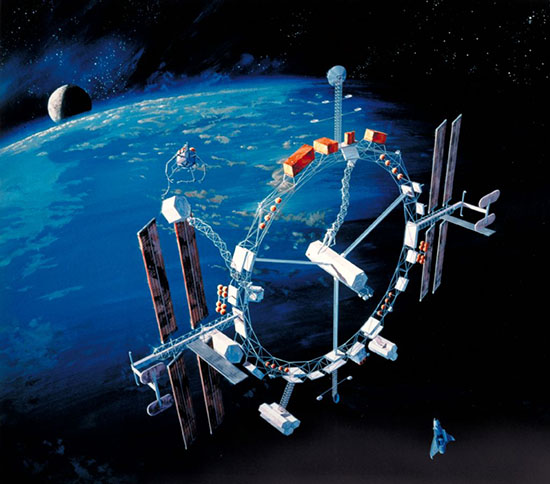 Свемирска станица у будућности
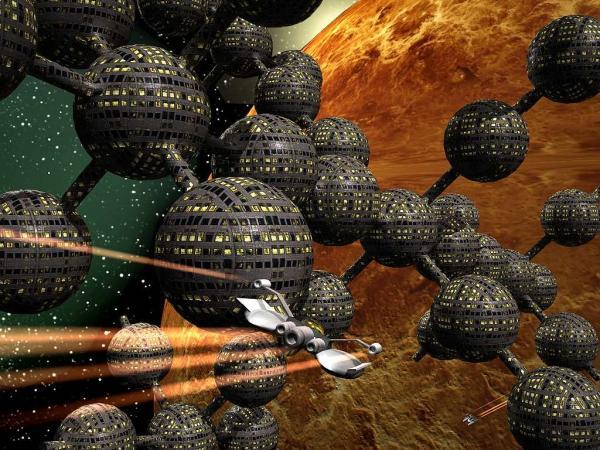 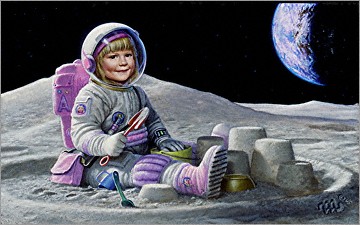 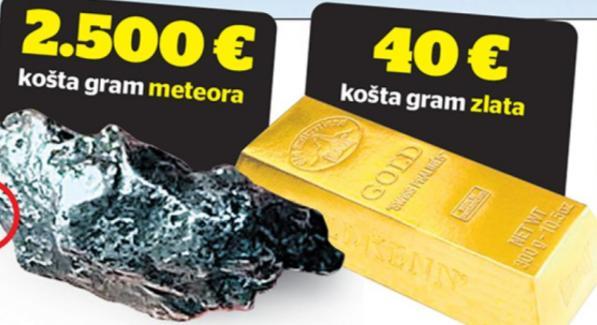 Хвала на пажњи